22.05.2019 
IT-Projekthaus
Für Schülerinnen und Schüler
Java Hamster III
Was haben wir Heute Gelernt?
Inhalt
Erweiterte Funktionen
Funktionen mit Parameter
Rekursion
Erweiterte Funktionen
 Funktionen auch mit anderen Rückgabewerten benutzen. Beispielsweise Zahlen. 

Beispiel:

	int anzahlKoernerAufKachel() {    		int anzahl = 0;    		while (kornDa()) {        		nimm();        		anzahl++;    		}    		return anzahl;
	}
22.05.2019
Java Hamster III - Zusammenfassung
4
Funktionen mit Parameter
 Möglichkeit, Informationen oder Werte an eine Funktion zu übergeben 

Beispiel:

	void nimmAnz(int anzahl) {      
   		while ((anzahl > 0) && kornDa()) {
        		nimm();
       	 		anzahl--;
    		}
	}
22.05.2019
Java Hamster III - Zusammenfassung
5
Rekursion
Eine Funktion, welche sich selbst immer wieder startet, um ihre Aufgabe zu erfüllen.

Beispiel:

	void HelloWorld(count){
   		if(count<1) {
    			return 
 		}  else { 
    			print("Hello World!")
    			HelloWorld(count - 1)
		} // Ende else
	} //Ende HelloWorld
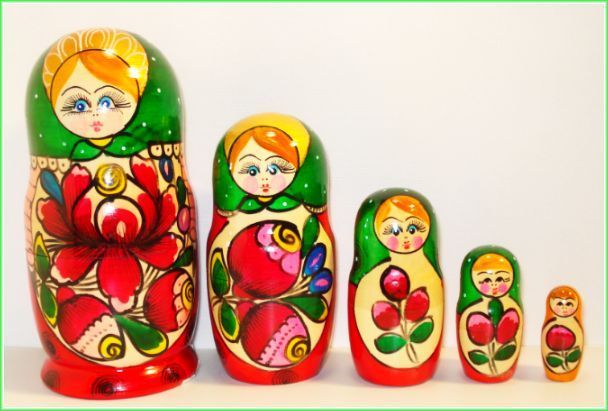 22.05.2019
Java Hamster III - Zusammenfassung
6
[Speaker Notes: Beispiel: Sich klonen, um das Haus sauber zu machen.]
Vielen Dank für Heute!


Fragen?
Organisatorisches?